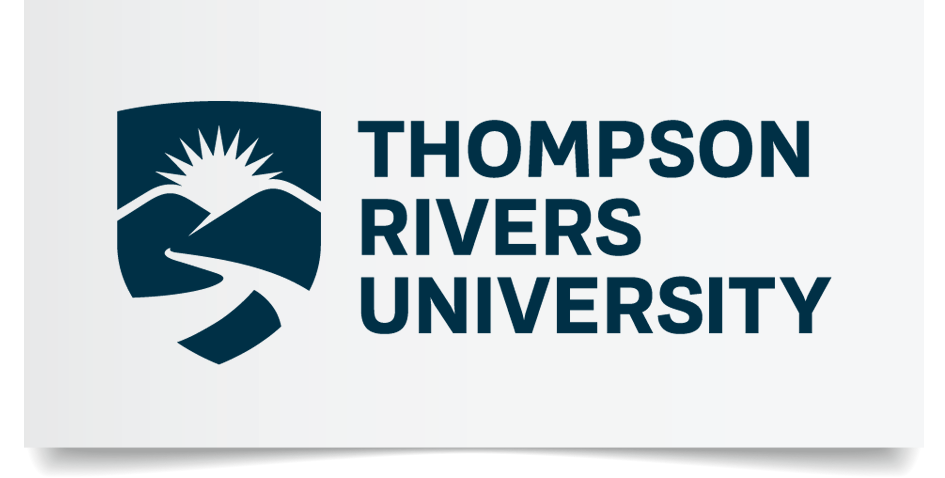 Leadership in Environmental Sustainability Certificate
THOMPSON RIVERS UNIVERSITY
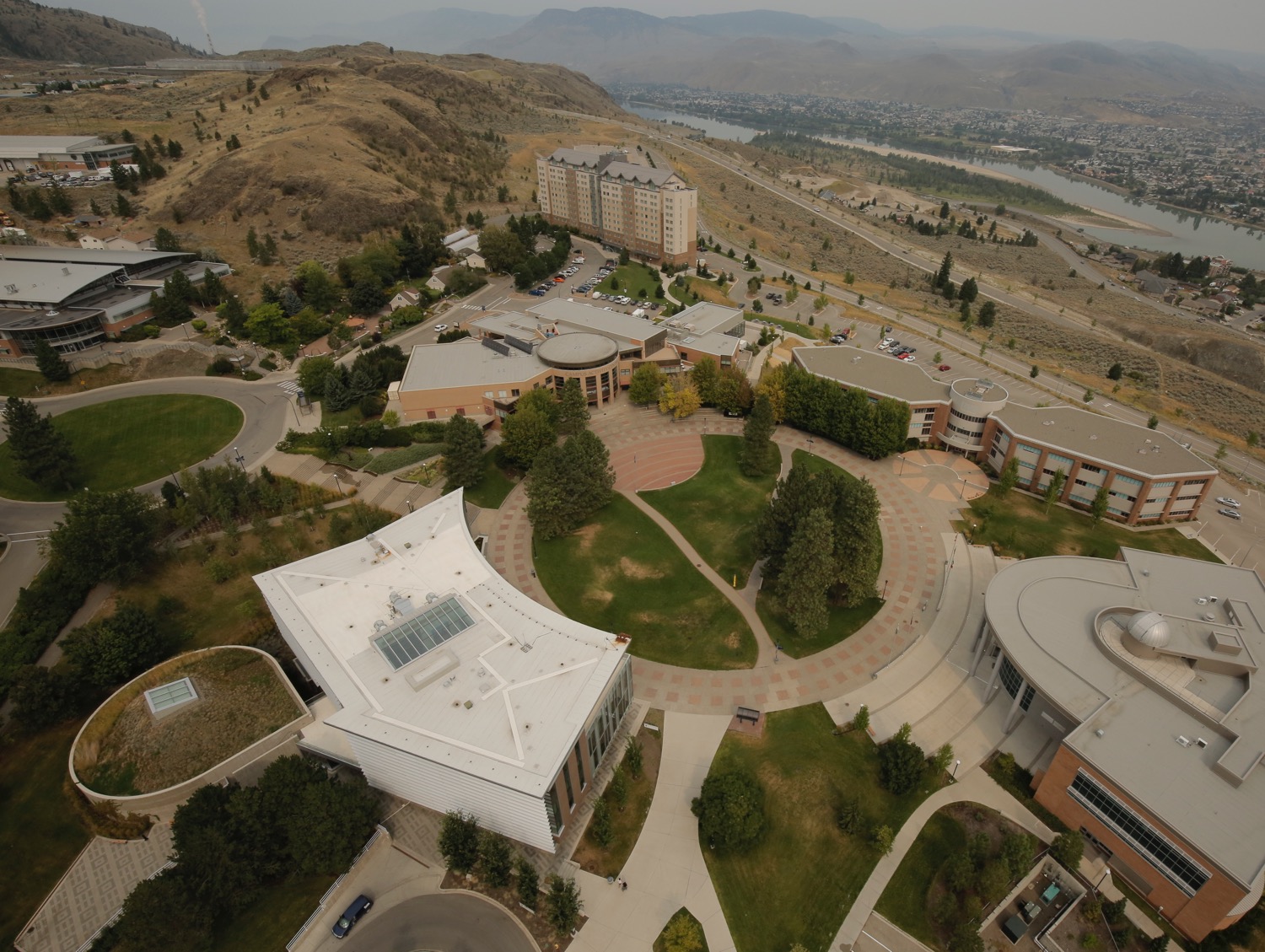 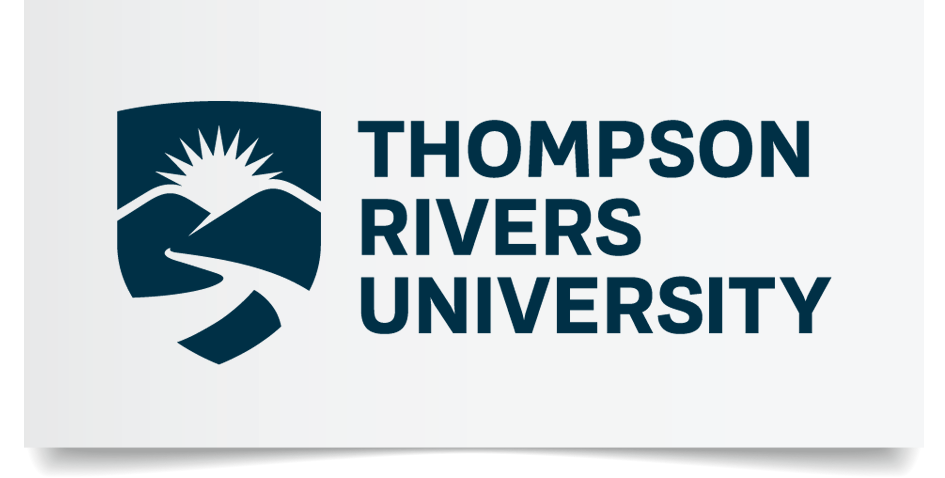 How do I gain this certificate?
1.	Earn and compile points through 	environmentally sustainable courses, 	volunteer work, green jobs, attending and 	presenting at events and joining/leading 	environmentally focused groups
2.	Enroll in ENSU 1000 (1 credit course). 	Only 1 hour of in-class time.
3.	Create an e-Portfolio
4.	Develop a give back piece – present a 	poster, YouTube video, blog, etc.
5.	Write a reflective essay (1000 words)
THOMPSON RIVERS UNIVERSITY
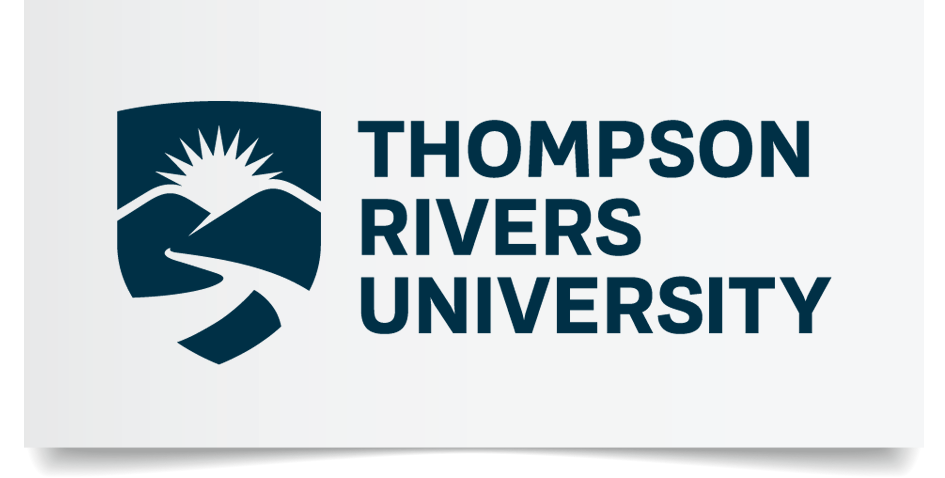 Points Categories
THOMPSON RIVERS UNIVERSITY
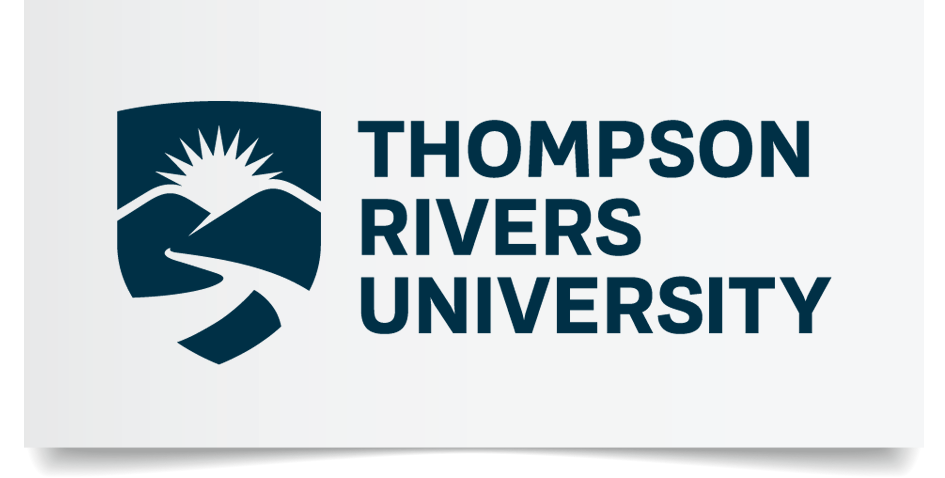 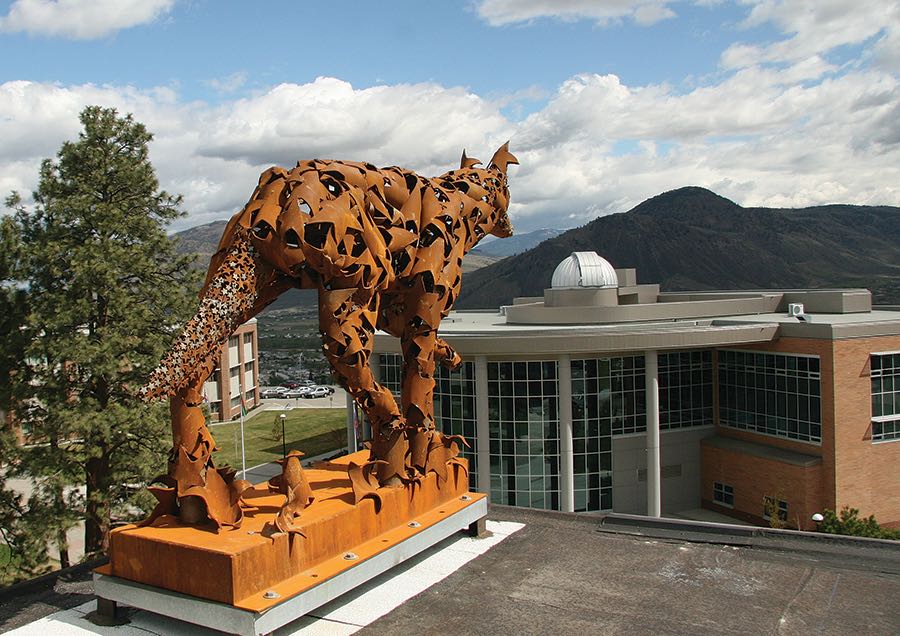 What do you get?

Students earning this credential will have it formally noted on their official TRU transcript and will have it acknowledged at the convocation ceremony.

Documented evidence of the knowledge, skills, awareness and attitudes of an environmental sustainability focused citizen.
THOMPSON RIVERS UNIVERSITY
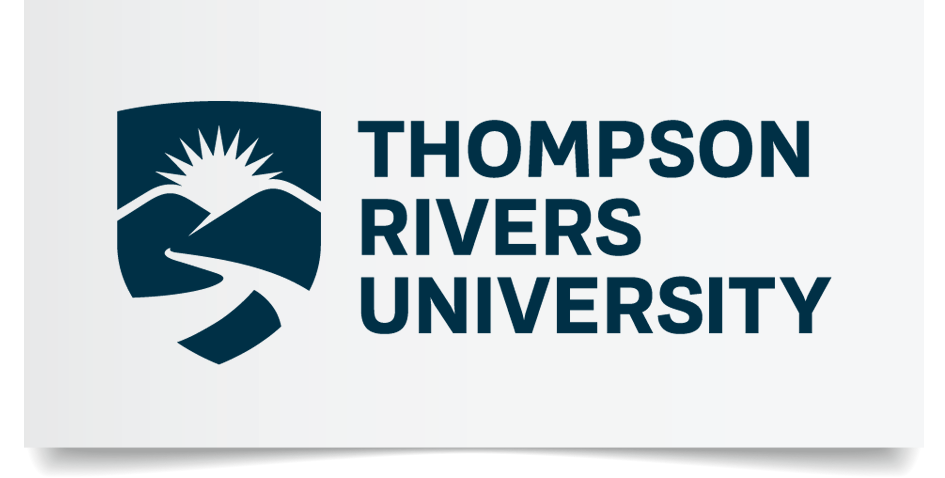 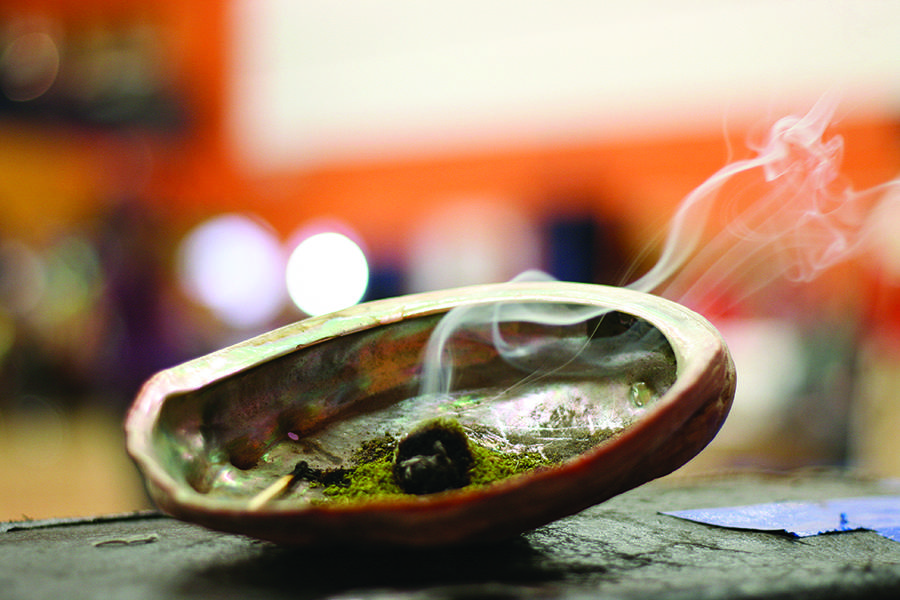 Contact

Website www.tru.ca/les
Contact: Brad Harasymchuk
Phone 250-371-5996
Email bharasymchuk@tru.ca
Office OM 1464
THOMPSON RIVERS UNIVERSITY